Data Governance Strategies: Ensuring Quality, Consistency, and Trust in your Data
Rohin Bansal
Director, Data Governance & Enablement
TELUS Data & Trust Office
CDAO Canada: March 26, 2025
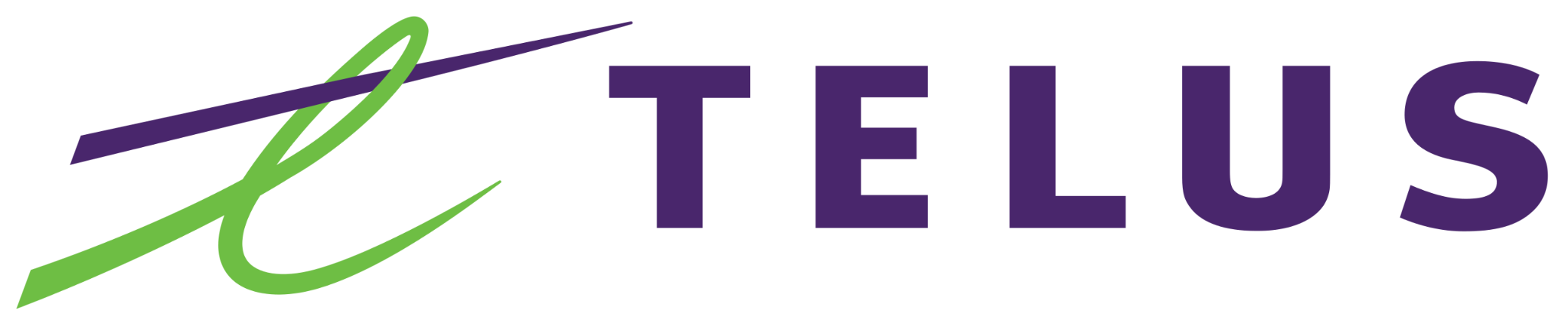 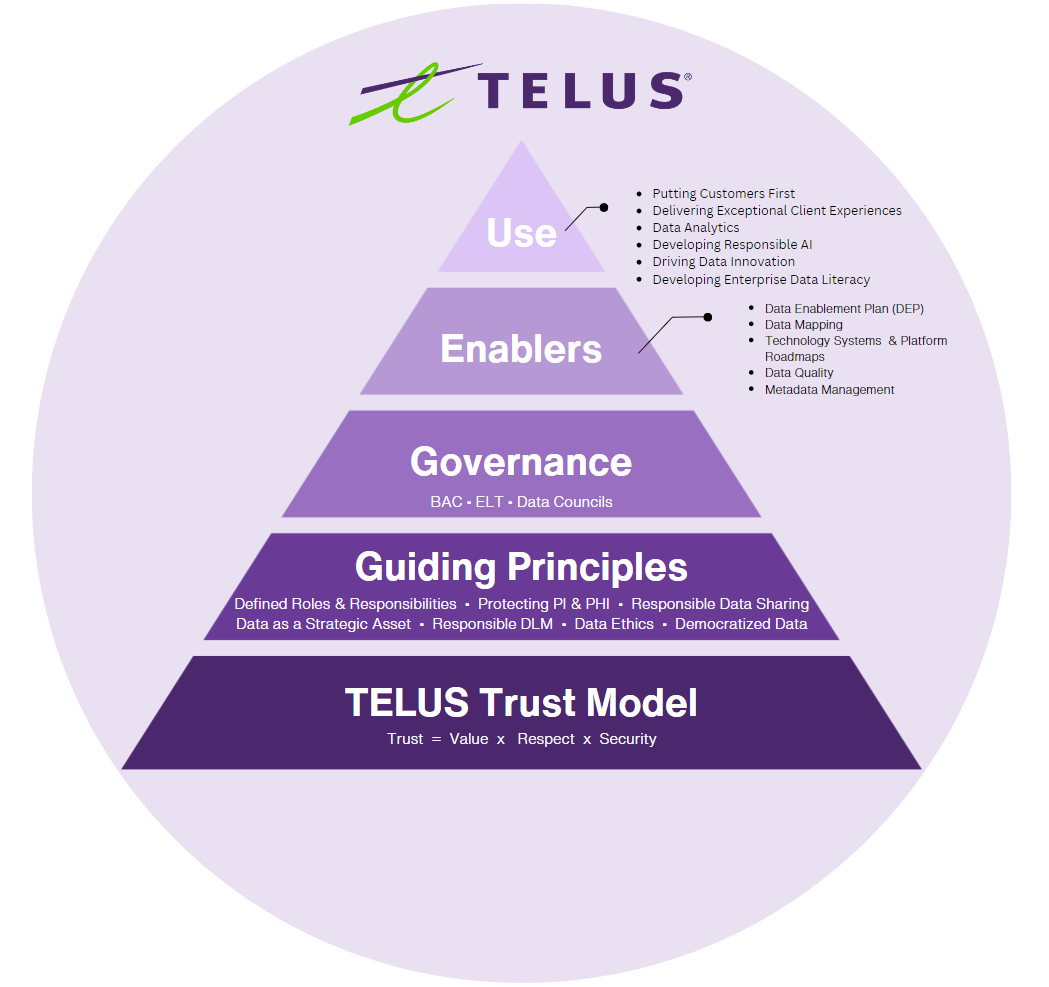 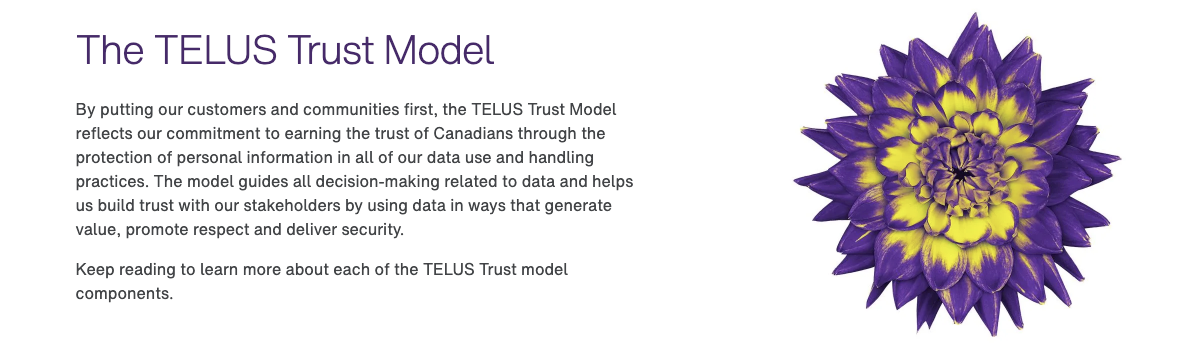 We build trust with our stakeholders by using data in ways that generate value, promote respect, and deliver security.
2
[Speaker Notes: Ojas: You had an important announcement in October. Why did TELUS invest in this effort?

Rohan describes why TELUS did it]
Important Roles & Responsibilities
Data Governance 
Data & Trust Office
Corporate Security 
Team
Business Data 
Stewards
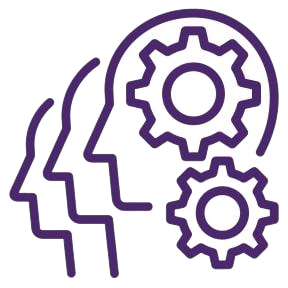 Metadata Stewards
Team Members
3
Data Stewardship at TELUS
We have 588 Data Stewards throughout TELUS, who are trained in the following areas:
Data Governance
Data Lifecycle 
Management
TELUS
Data 
Stewardship Program
Data Privacy
Data Security
Empowering team members with knowledge to encourage thought leadership and more opportunities to leverage data respectfully, serving as the foundation of our data-driven transformation.
4
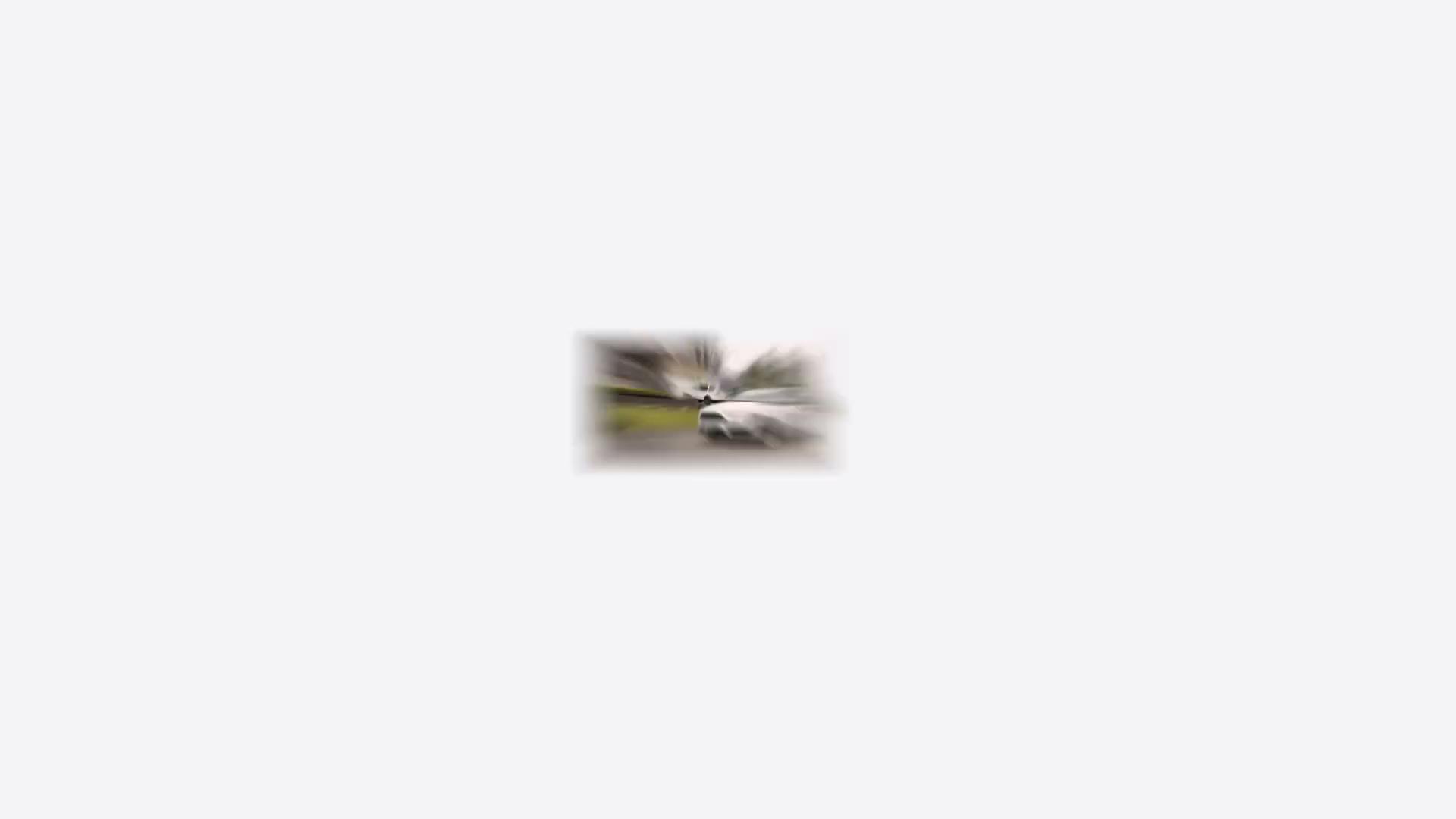 5
[Speaker Notes: https://www.youtube.com/watch?v=qFHHFUffp8o]
Developing Frameworks, Policies, Standards
Data Lifecycle Management Policy
Data Governance Framework
Data Lifecycle Management Systems Standard
Cloud Data Governance Standard
Metadata Management Standard
Data Quality Standard
6
Designing Processes & Best Practices
“Data Enablement Plan”
“Impact Assessment”
7
Evolution through Engagement
Flexibility as Strength
Trust is your foundation
8
Data Governance isn’t 
“one-size-fits-all”
9
telus.com/trust